Public relations a mediální plánováníPropagace a média (np2285)
Michal Jilka
Struktura seminářů
16.3.2017
Michal Jilka - Propagace a média (np2285)
Public relations
„Jako PR označujeme ty formy komunikace managementu, které organizaci pomáhají přizpůsobit se jejímu okolí, měnit je nebo udržet, a to se zřetelem k dosažení cílů organizace“ (Svoboda, 2009).

„PR je činnost vytvoření a udržení dobrého jména organizace s různými zástupci veřejnosti (zákazníky, zaměstnanci, investory, dodavateli, atd.) a to obvykle pomocí propagace a další neplacených forem komunikace. PR může zahrnovat také činnosti spojené s uměním, charitativními akcemi, vzděláním, sportovními událostmi apod.“ (Business Dictionary, 2015).
16.3.2017
Michal Jilka - Propagace a média (np2285)
Public relations
Interní komunikace
Zaměstnanci
Externí komunikace
Novináři a média
Investoři
Zákazníci
Účastníci konkrétní akce
Lobbing
Sponzoring
Pořádání akcí 
Krizová komunikace
16.3.2017
Michal Jilka - Propagace a média (np2285)
Cíle public relations (Svoboda, 2009)
Strategické (dlouhodobější záměry)
upevnění loajality zákazníků vůči organizaci, 
zlepšení spolupráce s úředníky, zastupiteli města apod., 
zlepšení image organizace v oblasti sponzoringu, lobbingu aj., 
dosažení zlepšení kvality produkce organizace. 

Taktické (krátkodobější povaha)
zvýšení počtu návštěvnosti webových stránek, 
větší informovanost účastníků akce, 
informace o změnách kontaktních údajů, 
zdůraznění blížící se události apod.
16.3.2017
Michal Jilka - Propagace a média (np2285)
Public relations ve sportovním prostředí
Týmy
Florbal Mladá Boleslav
HC Oceláři Třinec http://bit.ly/2mPT5fH 





Sportovci 
Lukáš Krpálek https://www.instagram.com/lukaskrpalek/ 
Eugenie Bouchard http://bit.ly/2mutYMw a http://bit.ly/2mKAoIt
16.3.2017
Michal Jilka - Propagace a média (np2285)
Ligy a organizace





Sportovní obchody, brandy – Nike, Adidas, Under Armour, …
16.3.2017
Michal Jilka - Propagace a média (np2285)
Tisková zpráva (press-servis.ecn.cz, 2007)
Písemné sdělení obsahující novou informaci, kterou rozesíláme médiím
Měla by obsahovat alespoň jednu novou zprávu
Musí být vydána tehdy, kdy ji posíláme

Druhy:
Zpráva o události
Zpráva, jejímž obsahem je reakce na událost
Zpráva o zveřejnění materiálu
16.3.2017
Michal Jilka - Propagace a média (np2285)
Tisková zpráva (press-servis.ecn.cz, 2007)
Co musí tisková zpráva obsahovat:
Hlavička – název organizace, logo, kontakt, banner
„Tisková zpráva“
Titulek – krátký, výstižný, poutavý – musí zaujmout
Domicil – uvedení data a místa vydání na začátku prvního odstavce
Text zprávy
5 W (What, Who, When, Where, Why)
Délka – optimálně jednu A4 textu
Závěr – doplňující informace, kontaktní osoba a informace
16.3.2017
Michal Jilka - Propagace a média (np2285)
Mediální plánování
Plánování konkrétních reklamních kampaní
Nutná přesná strategie
Čas
Obsah
Umístění
Komunikační kanál
Rozpočet
Výstupem je mediaplán
16.3.2017
Michal Jilka - Propagace a média (np2285)
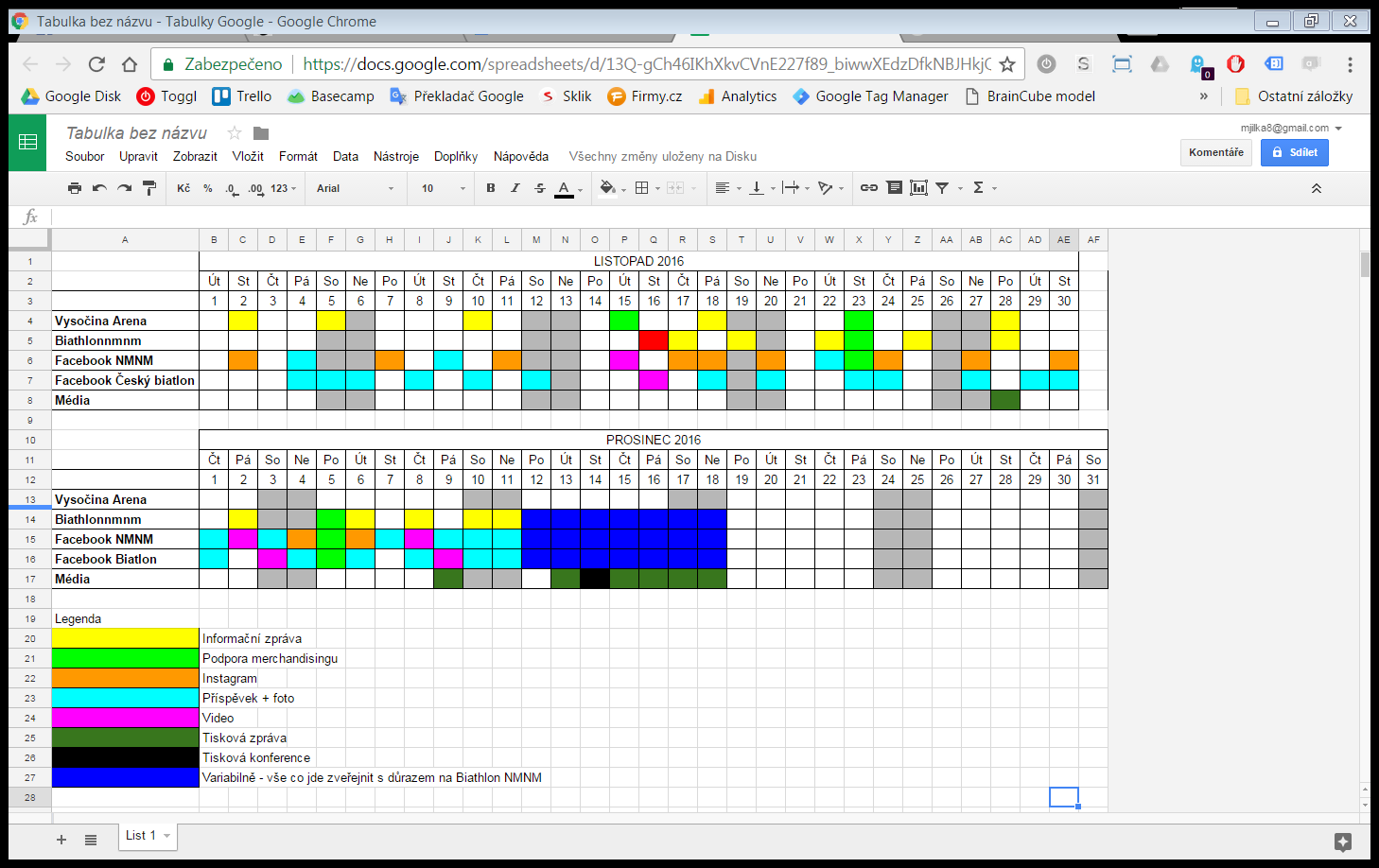 16.3.2017
Michal Jilka - Propagace a média (np2285)
Úkol na teď a do projektů
Zapracovat/vymyslet cíle pro public relations
Vypracovat tiskovou zprávu
Vypracovat mediaplán duben – červen 2017 pro jednotlivé komunikační kanály
16.3.2017
Michal Jilka - Propagace a média (np2285)